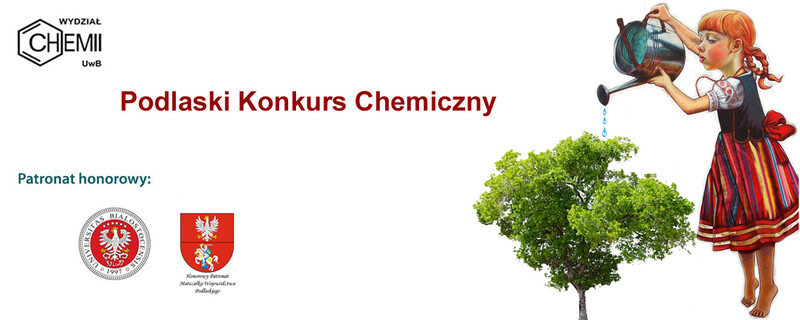 Podlaski Konkurs Chemiczny 2023/24
odbył się pod patronatem honorowym:

Marszałka Województwa Podlaskiego
oraz 
Jego Magnificencji Rektora UwB prof. dr hab. Roberta W. Ciborowskiego.
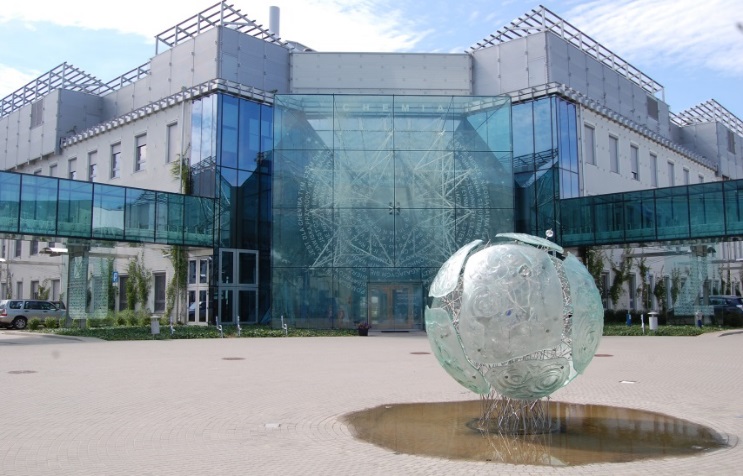 Kacper Kuryś

Miejsce I 

uczeń II Liceum Ogólnokształcącego w Białymstoku
uzyskał tytuł laureata w etapie finałowym 
Podlaskiego Konkursu Chemicznego 2023/24 
oraz 
związane z tym uprawnienia określone w regulaminie konkursu
Natalia Szoka 

Miejsce II 

uczennica I Liceum Ogólnokształcącego w Białymstoku
uzyskała tytuł laureata w etapie finałowym 
Podlaskiego Konkursu Chemicznego 2023/24  
oraz 
związane z tym uprawnienia określone w regulaminie konkursu
Martyna Łojewska 
Miejsce III 

uczennica II Liceum Ogólnokształcącego w Białymstoku 
uzyskała tytuł laureata w etapie finałowym 
Podlaskiego Konkursu Chemicznego 2023/24 
oraz 
związane z tym uprawnienia określone w regulaminie konkursu
Martyna Jaworowska 
Miejsce IV 

uczennica II Liceum Ogólnokształcącego w Białymstoku
uzyskała tytuł laureata w etapie finałowym 
Podlaskiego Konkursu Chemicznego 2023/24 
oraz 
związane z tym uprawnienia określone w regulaminie konkursu
Laureat
 
Amelia Mielech
 
uzyskała tytuł laureata w etapie finałowym 
Podlaskiego Konkursu Chemicznego 2023/24 
oraz 
związane z tym uprawnienia określone w regulaminie konkursu
Laureat
 
Zofia Rowińska
 
uzyskała tytuł laureata w etapie finałowym 
Podlaskiego Konkursu Chemicznego 2023/24 
oraz 
związane z tym uprawnienia określone w regulaminie konkursu
Laureat
 
Julia Stańczuk
 
uzyskała tytuł laureata w etapie finałowym 
Podlaskiego Konkursu Chemicznego 2023/24 
oraz 
związane z tym uprawnienia określone w regulaminie konkursu
Laureat
 
Weronika Kusiek
 
uzyskała tytuł laureata w etapie finałowym 
Podlaskiego Konkursu Chemicznego 2023/24 
oraz 
związane z tym uprawnienia określone w regulaminie konkursu
Laureat
 
Martyna Witek
 
uzyskała tytuł laureata w etapie finałowym 
Podlaskiego Konkursu Chemicznego 2023/24 
oraz 
związane z tym uprawnienia określone w regulaminie konkursu